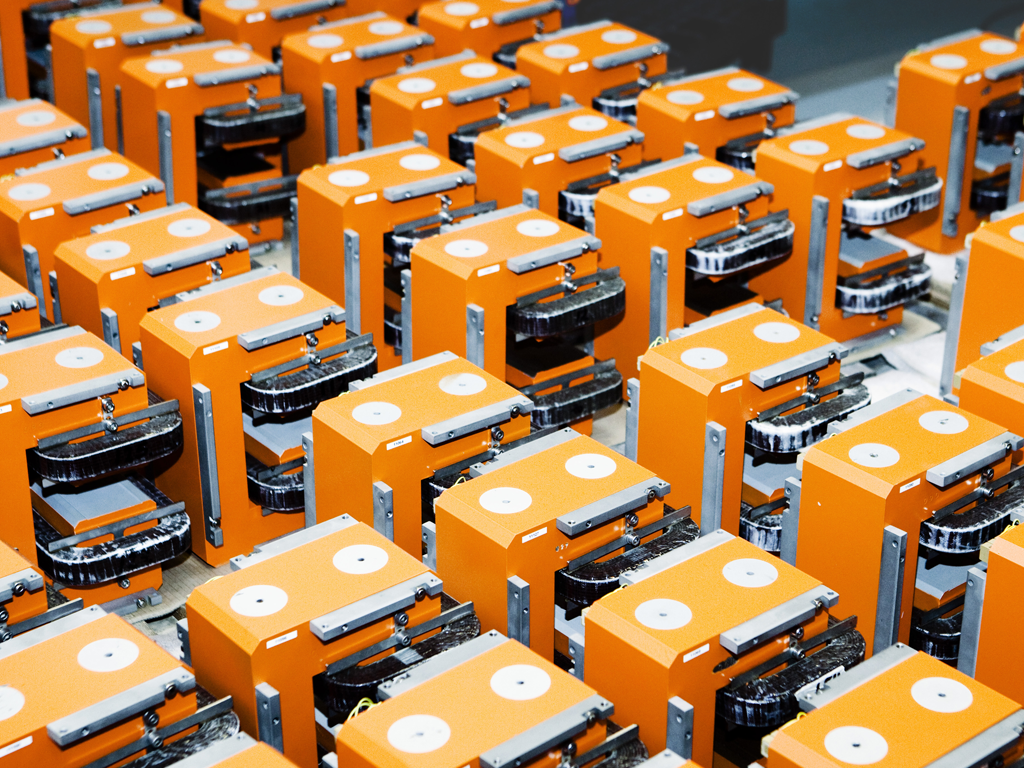 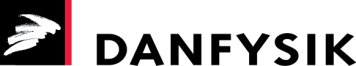 Measurements of Max-IV girder systems
Christopher W. Ostenfeld
Danfysik A/S, Denmark
IMMW 18
June 2013
1
Outline
MAX IV magnet girders
Description of Max IV girders


Hall probe field mapping
Description of concept
Stability of alignment 
Some measurements results

Harmonic coil measurements 
Description of concept
Stability of the measurements
Some measurement results
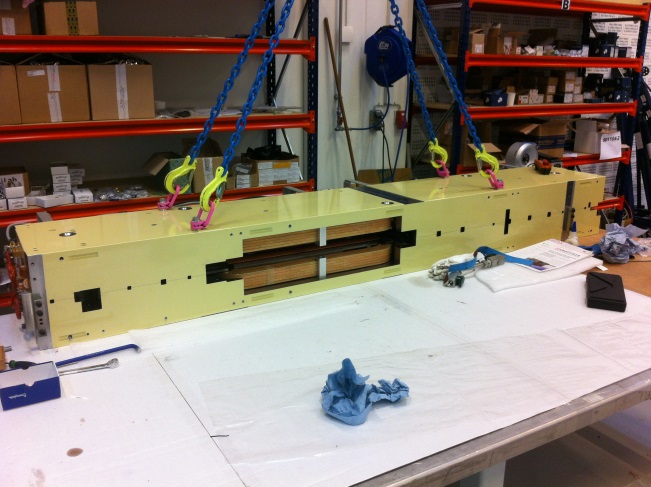 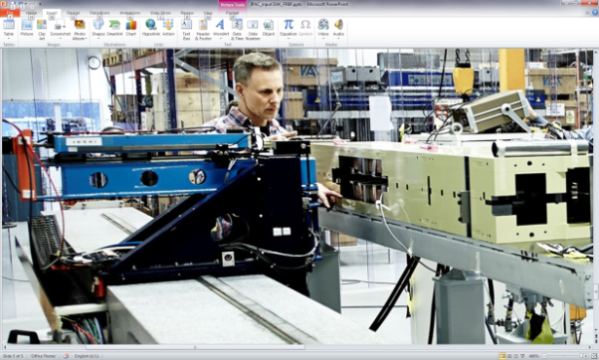 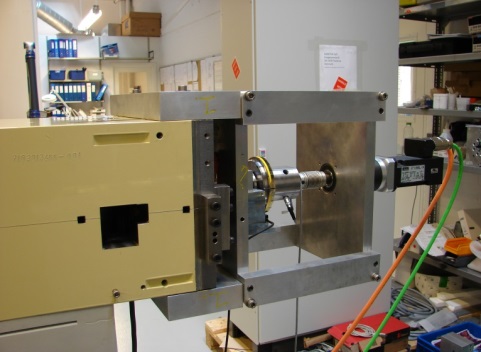 IMMW 18, New York
Production of MAX IV magnet girders
MAX IV designed for 3 GeV with very low emittance( multi-bend achromat) 
Danfysik is producing 20 each of M1, M2 and U3 with 10-13 magnets 
Designed by Maxlab*
In total 60 dipoles, 220 steerers, 160 quads, 120 sextupoles, 120 octupoles
680 magnets in total
Small Ø25 mm aperture in the multipoles
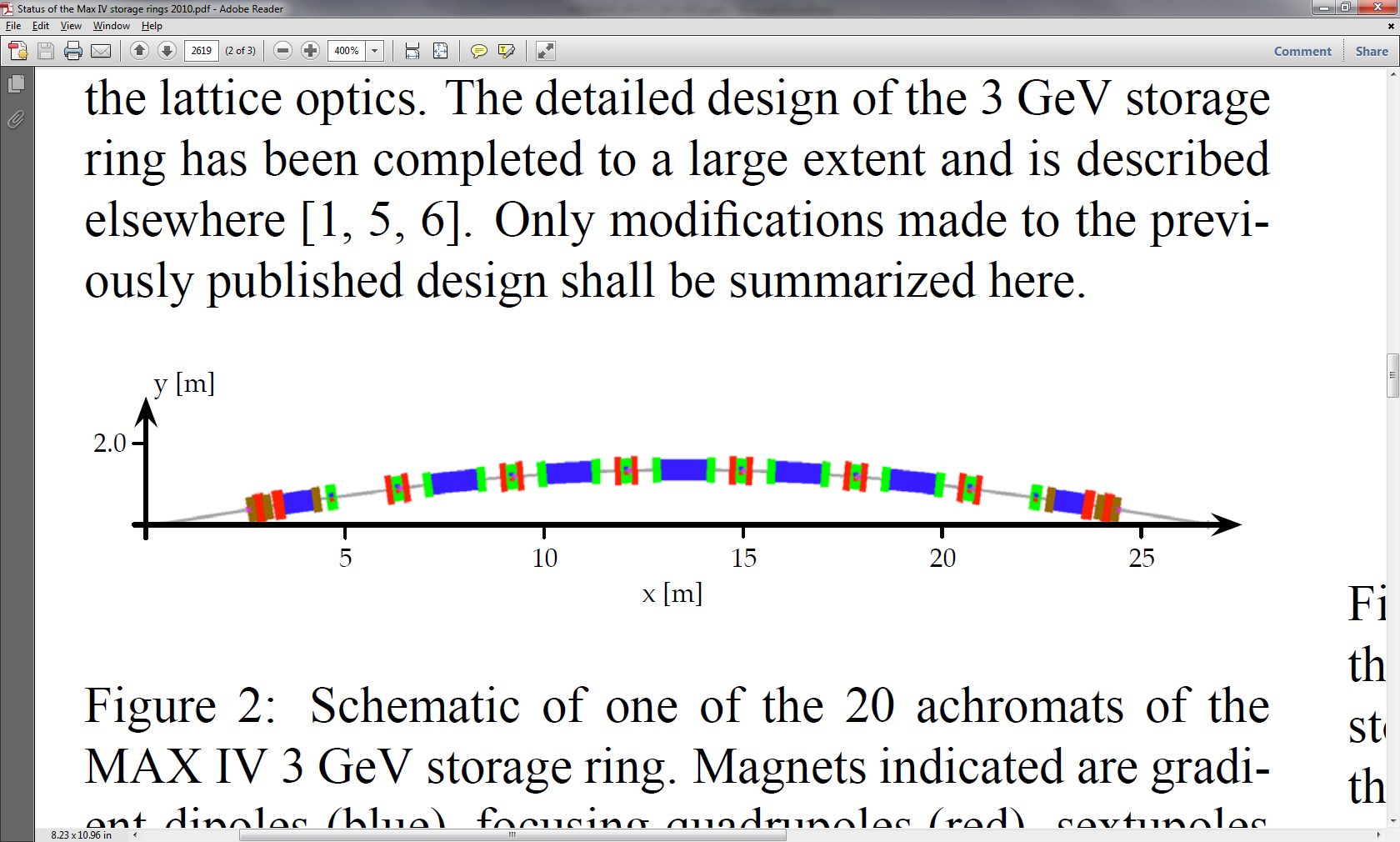 U3
M1
M2
Girder positions in the ring achromats
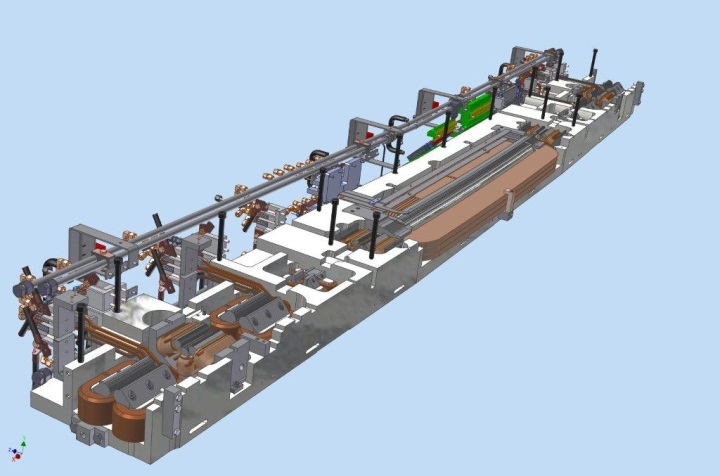 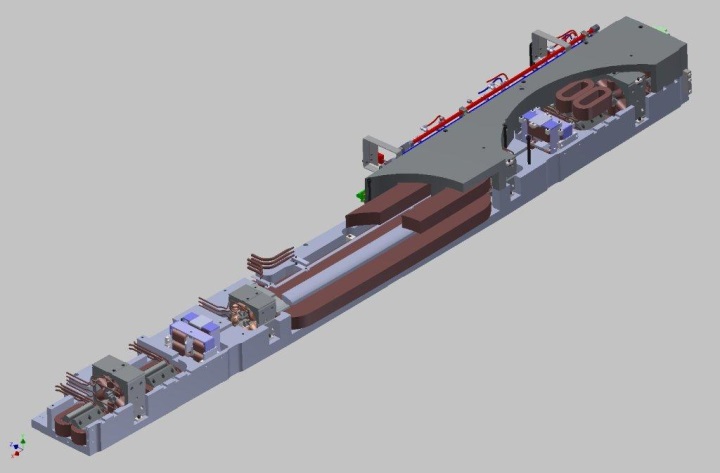 M1
U3
*
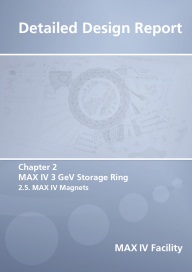 IMMW 18, New York
Girders as produced
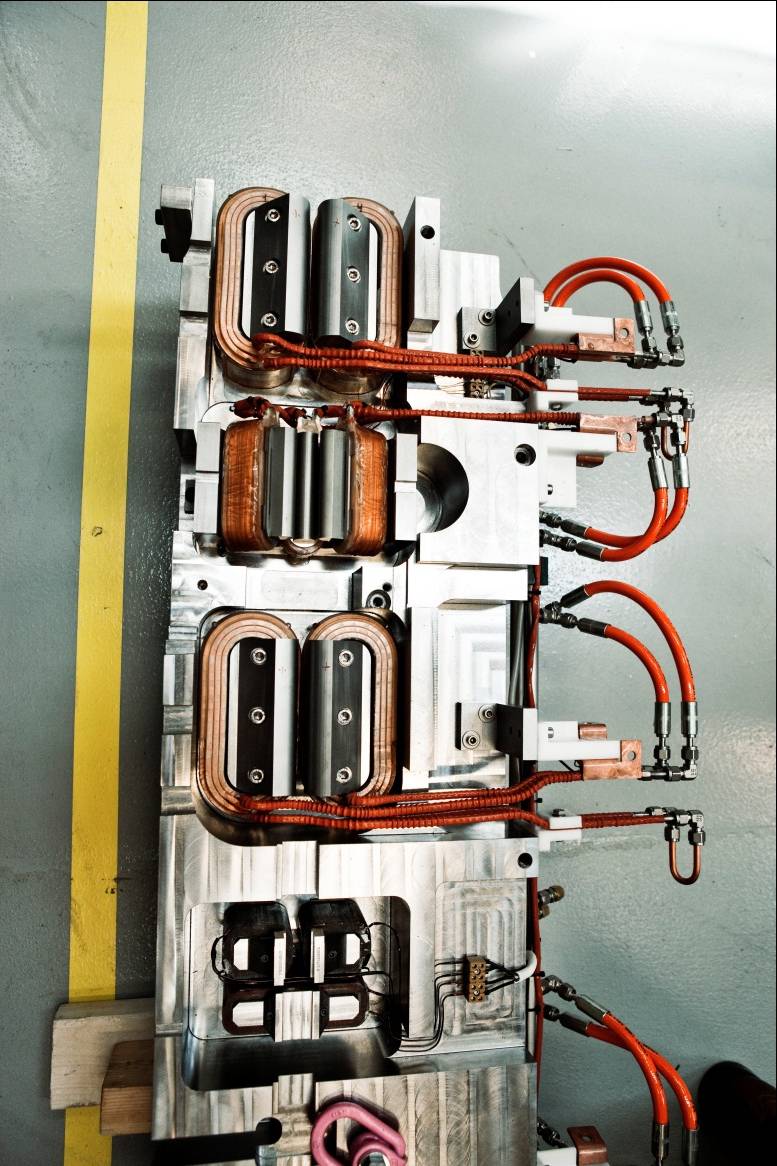 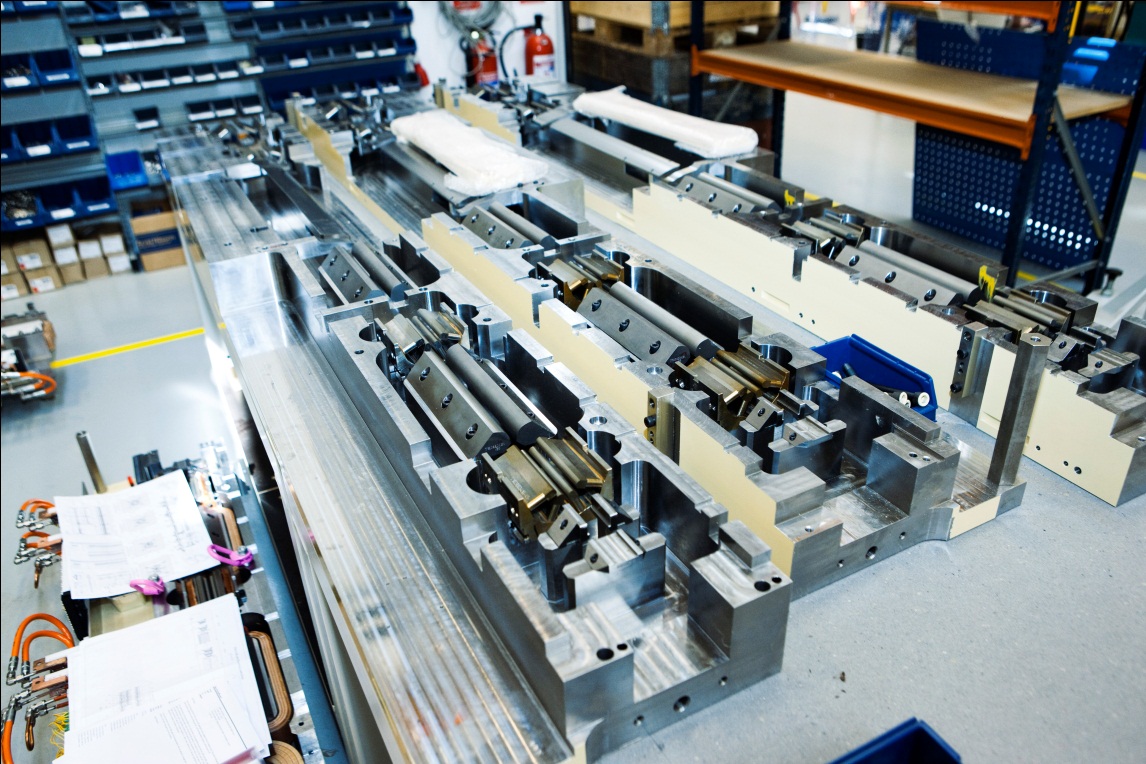 IMMW 18, New York
Top/bottom M1 girder as produced
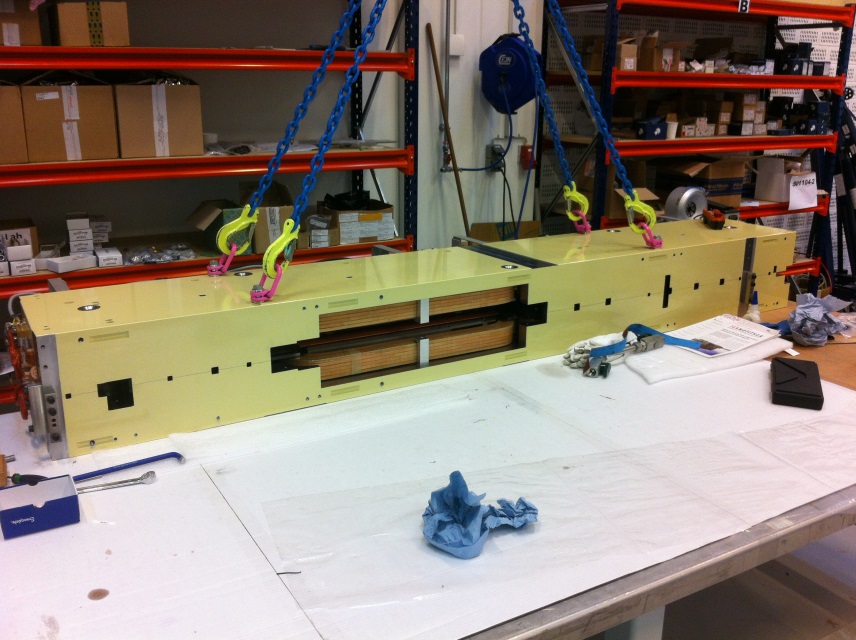 Combined function 
dipole with
pole face strips
Soft ends
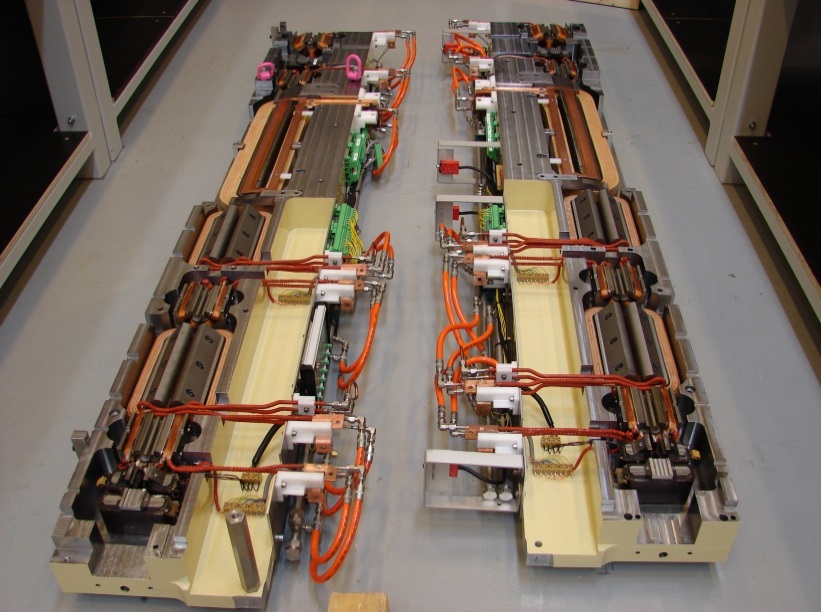 Quadrupole
Octupole
Quadrupole
Octupole
Skew corrector
Normal corrector
IMMW 18, New York
Measuring challenge
Harmonic coil measurement
How to affix coil assembly
Choice of bearings

Hall mapping
Purchase of new 7 m Hall bench
Build Hall probe( KSY 14) with temperature correction, and Hall supply
Long measurement campaigns

Large volume of measurements
680 individual sub segments in total
Demands for data handling

Requirements for automatisation, to measure all of this efficiently
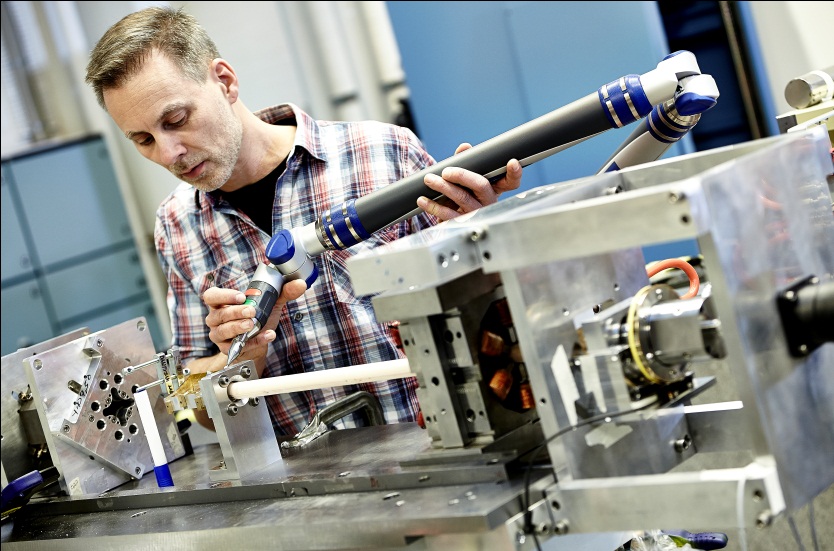 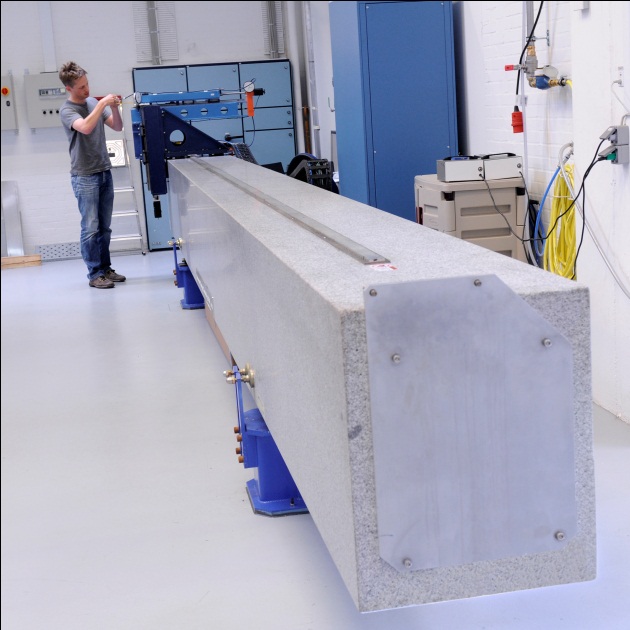 IMMW 18, New York
Extensive tests for First Articles
Extended set of measurements
(coil and Hall)
Extended set of measurements
(coil and Hall)
Remove magnet 
from bench
Remove top of magnet girder, 
reinstall and remeasure 
from bench
Extended set of measurements
(coil and Hall)
IMMW 18, New York
Hall measurement requirements
Hall scans along the nominal trajectory, ± 15 mm(Dipole)
Accomplished by scanning rectangular grid, followed by interpolation
On-the fly( like insertion device mapping)
Time for complete dipole map. Around 3 hours
Excitation curves(Dipole)
Excitation curves(Quadrupoles)
Through available access holes
S=0, x= ± 5 mm
Horizontal scans of quadrupoles
X=±15 mm. S=-115,0,115
IMMW 18, New York
Hall measurement of quadrupoles
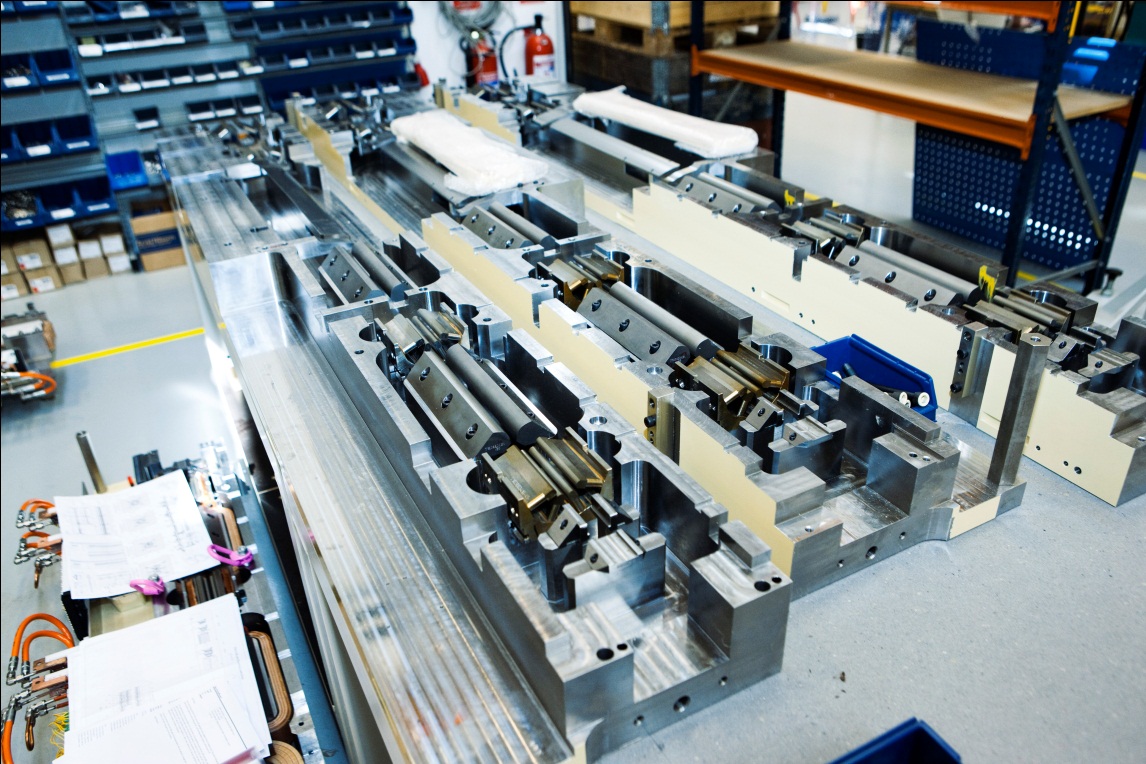 Arrows show measurement lines
IMMW 18, New York
Details on software for Hall bench
Fully automated measurements
Magnet is powered up, and held for appropriate wait time
Hall probe is zeroed in mu-metal shield prior to measurement
Probe is homed on magnetic cone
Measurement is carried out
Dipole map, excitation, etc.
Probe zero is checked in mu-metal after measurement, and data is corrected for drift
Off-line correction for temperature
Voltage/NTC logged with Keithley 2701
Power supply control and motion control within Igor
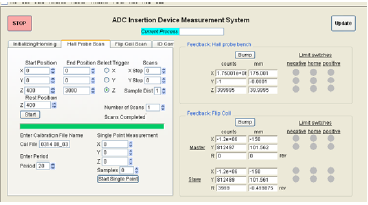 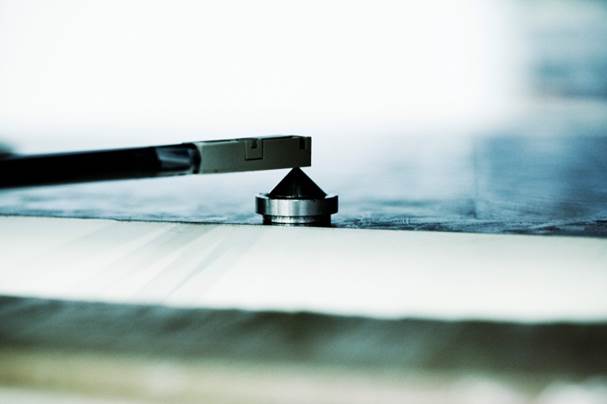 IMMW 18, New York
Hall probe mapper setup
Precision Hall mapper on long granite table
Laser feed back on longitudinal z-axis and linear encoders on x,y-axes
Alignment by scanning over magnetic pins, knife-edges
Short term position st.dev. < 2 μm, long term drift <10 μm
Alignment with magnet tip
Scanning dipole from side & quadrupoles through small holes in yoke
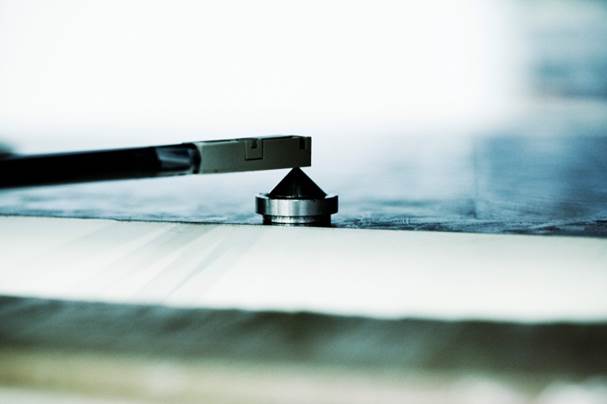 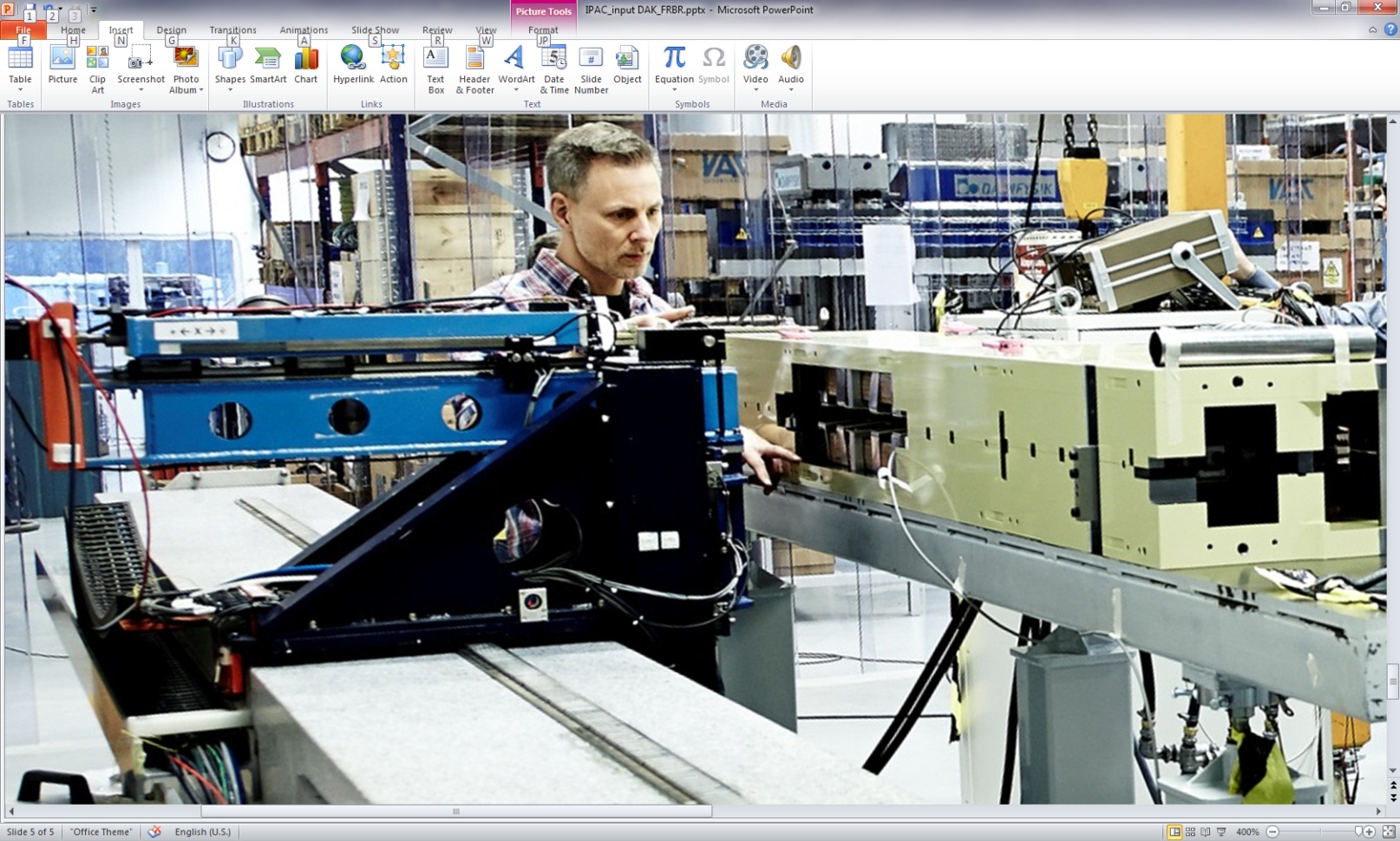 Short term repeatability
IMMW 18, New York
Hall probe field mapping
High stability temperature calibrated Hall probe allows on-the-fly mapping
Large field grid measured on-the-fly of the combined function dipoles
Interpolated on-the-fly data agree with step-and-go data within 1.6·10-4
Repeated measurements of field integral stable within 7·10-5

       Very good alignment and stability
Interpolated field values along trajectory
Field map on-the-fly in 1.5 h
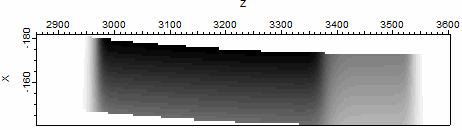 IMMW 18, New York
Harmonic coil measurements
Several things to consider
Single long coil vs short segmented coils
Compensated vs non-compensated
Integration vs voltage measurements
Radial vs tangential coil
Other
Support material
Choice of bearings
IMMW 18, New York
Harmonic coil measurements
Several things to consider
Single long coil vs short segmented coils
Compensated vs non-compensated
Integration vs voltage measurements
Radial vs tangential coil
Other
Support material
Choice of bearings
IMMW 18, New York
Harmonic insertion coil concept
New concept ( For us, anyway……)
Coil inserted from girder end with external encoder and motor
Precision Heidenhain encoder(scale drum) ERA 4202 C
Mechanical coil positioning from girder reference surfaces
15 o tangential coil with a 10.7 mm measurement radius 
One short harmonic coil segment for each magnet
Coil lengths between 150 mm and 250 mm 
3-5 coil segments per support rod, 13 segments in total
Calibration of each segment → phase and gradient strength
Voltage integration using 1 channel Metrolab 5150 with Trigger module
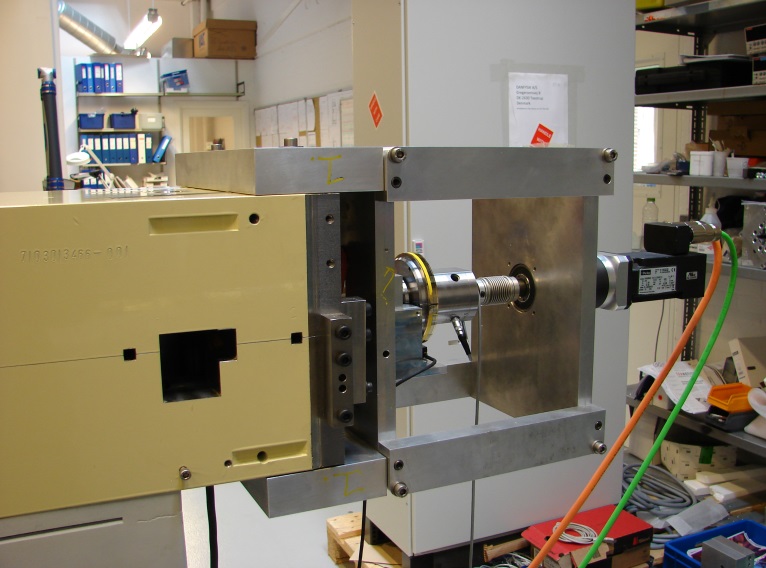 Coil segment positions for long M1 & M2 ends
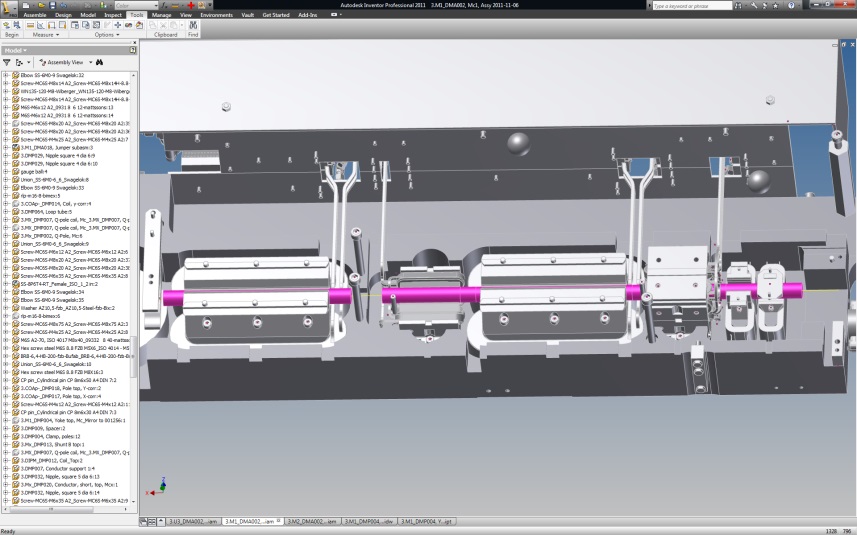 IMMW 18, New York
Sub coil calibration
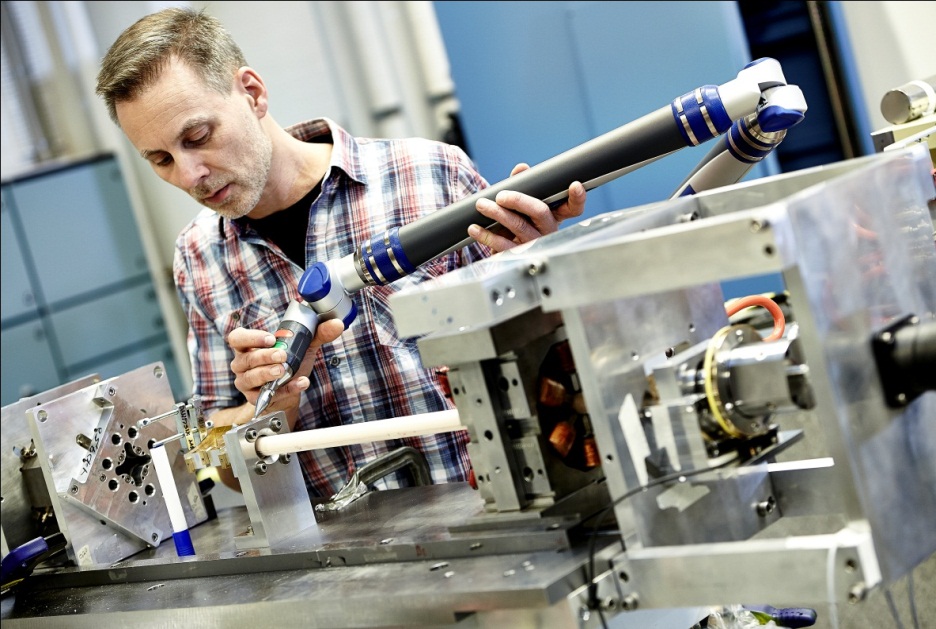 Phase and strength calibration
Due to differing coils lengths, several reference magnets are needed
For 150 mm segments, 100 mm EM sextupole is used
For 200-250 mm segments, temperature stabilized permanent magnet quadrupole is used
Magnet is rotated 180 degrees to find coil phase error relative to mechanical reference.
Compare with Hall/ stretch-wire results
Appropriate Gain/Phase chosen when measuring sub-magnets
Calibration data for sample 5 segment coil
IMMW 18, New York
Details on software for coil bench
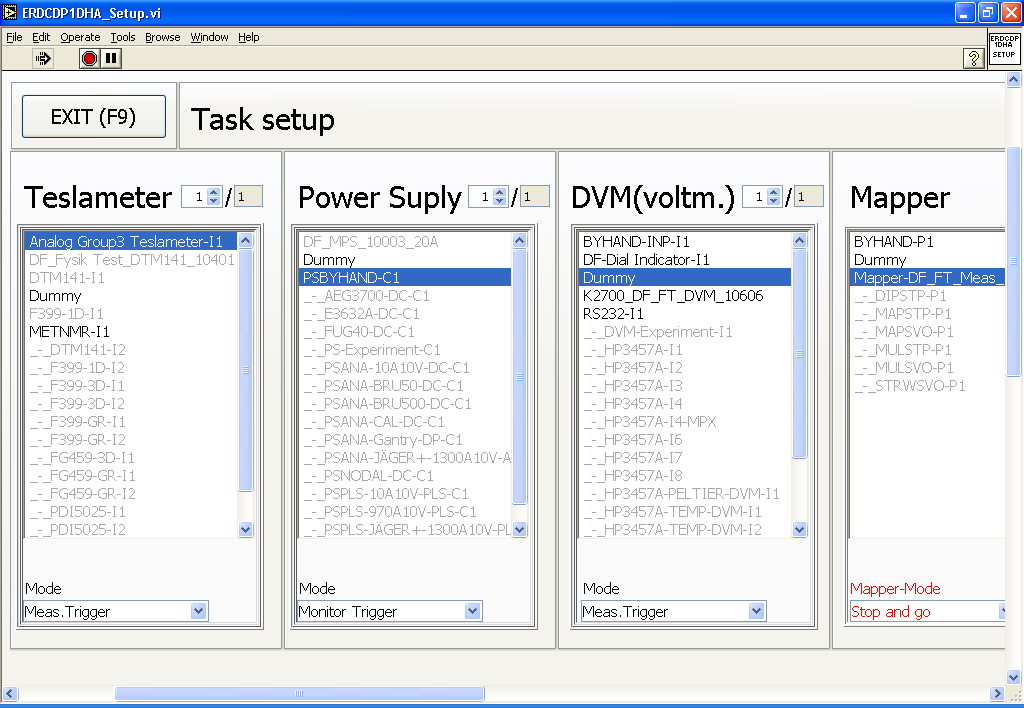 Running under Labview
Each coil segment is saved, with reference, to intrinsic phase and strength
User chooses appropriate coil to measure correct magnet sub segment.
Power supply control within Labview, and excitation cycle runs automatically
EXCEL templates developed
Traceability to calibrations and coils used
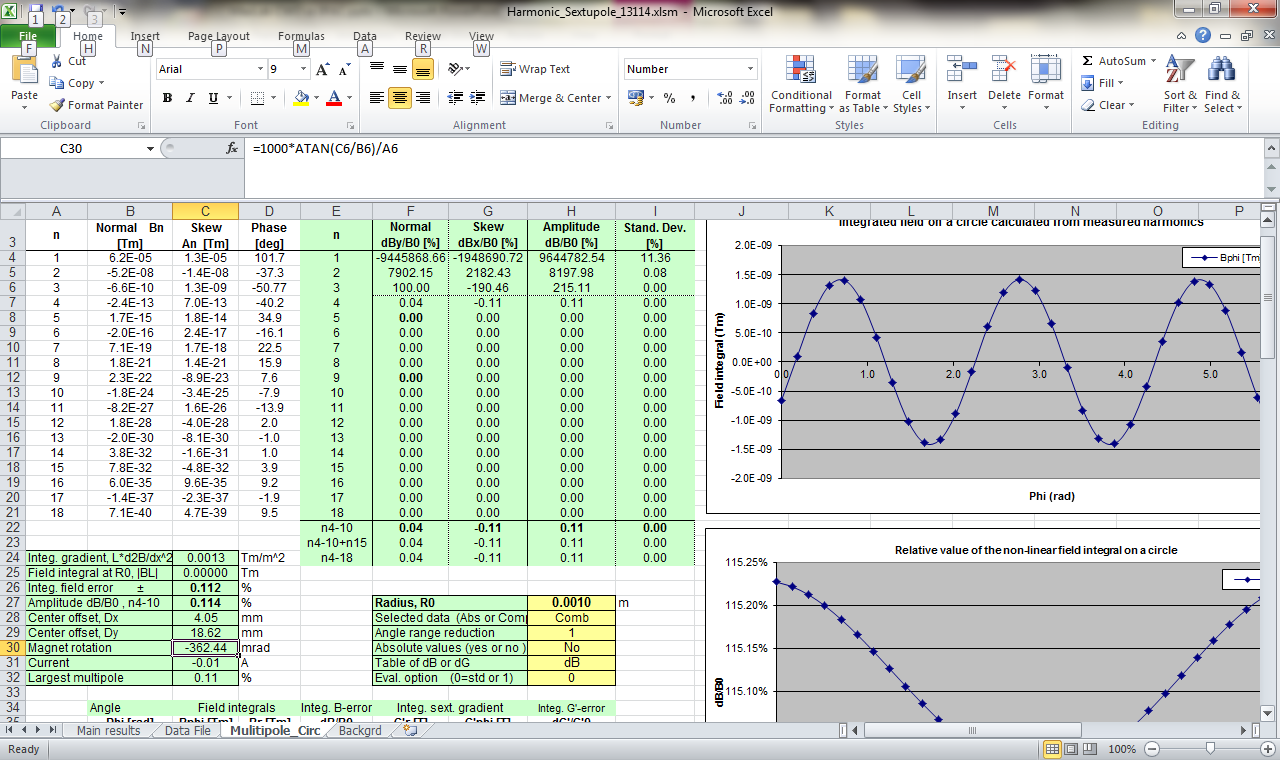 IMMW 18, New York
Stability of the harmonic measurements
Short term repeatability test
Field gradient variation 0.4·10-4
Higher harmonics below 0.1 unit  
Magnet rotation variation 0.01 mrad
Very stable

Simple test of thermal stability
Field gradient drift 0.2 unit/°C
Magnet rotation drift -0.03 mrad/°C
Low thermal drift
Long term stability, average for 6 quads
Disassembly of test jig and yoke
Three measurements over several days
Field gradient variation 2·10-4
Short term repeatability test on a quad
Long term stability with jig/yoke disassembly
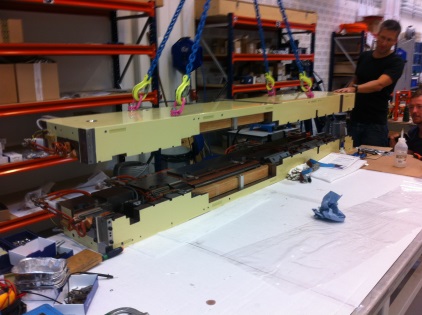 IMMW 18, New York
Higher harmonics of a M2 quadrupole
Pole end contributions n=6,10,14 -> reduced for U1-5 quads by chamfering
Remaining harmonic errors: mainly sextupole (n=3) and octupole (n=4)
Remaining terms typically below 1 unit = 0.01%
Measuring noise level is low
Similar pattern for sextupole and octupole magnets
Pole end contribution (n=6,10,14)
Sextupole
Low noise
Octupole
IMMW 18, New York
Next Project: Max IV 1.5 GeV
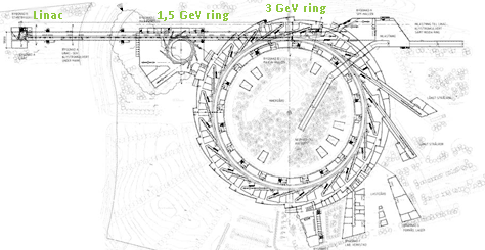 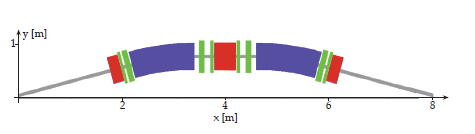 Same concept
12 identical double-bend achromats
96 m circumference
6 nm horizontal emittance
These magnets are much larger( around 4.5 m)
Exotic combined-function elements
Same exact order for Solaris in Krakow
IMMW 18, New York
Still in design phase
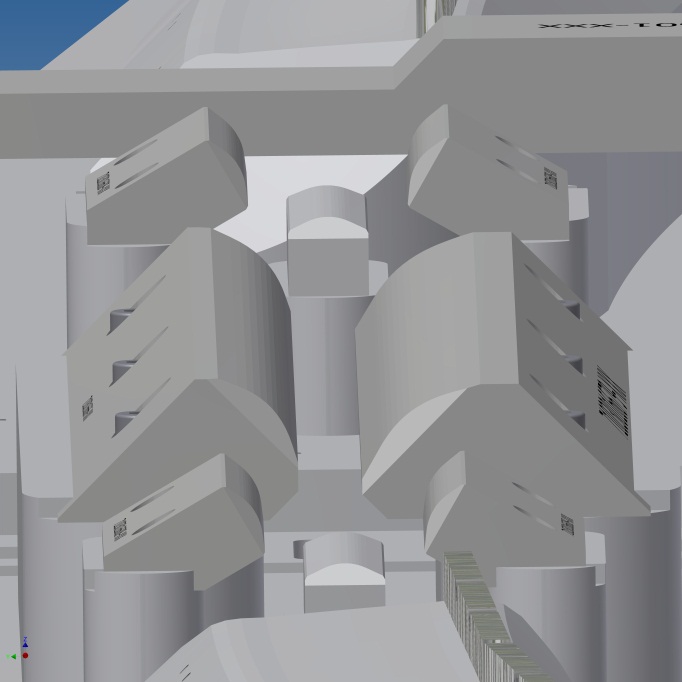 Trim sextupole with 
skew quad, 
x- and y-corr windings 
(Sci)
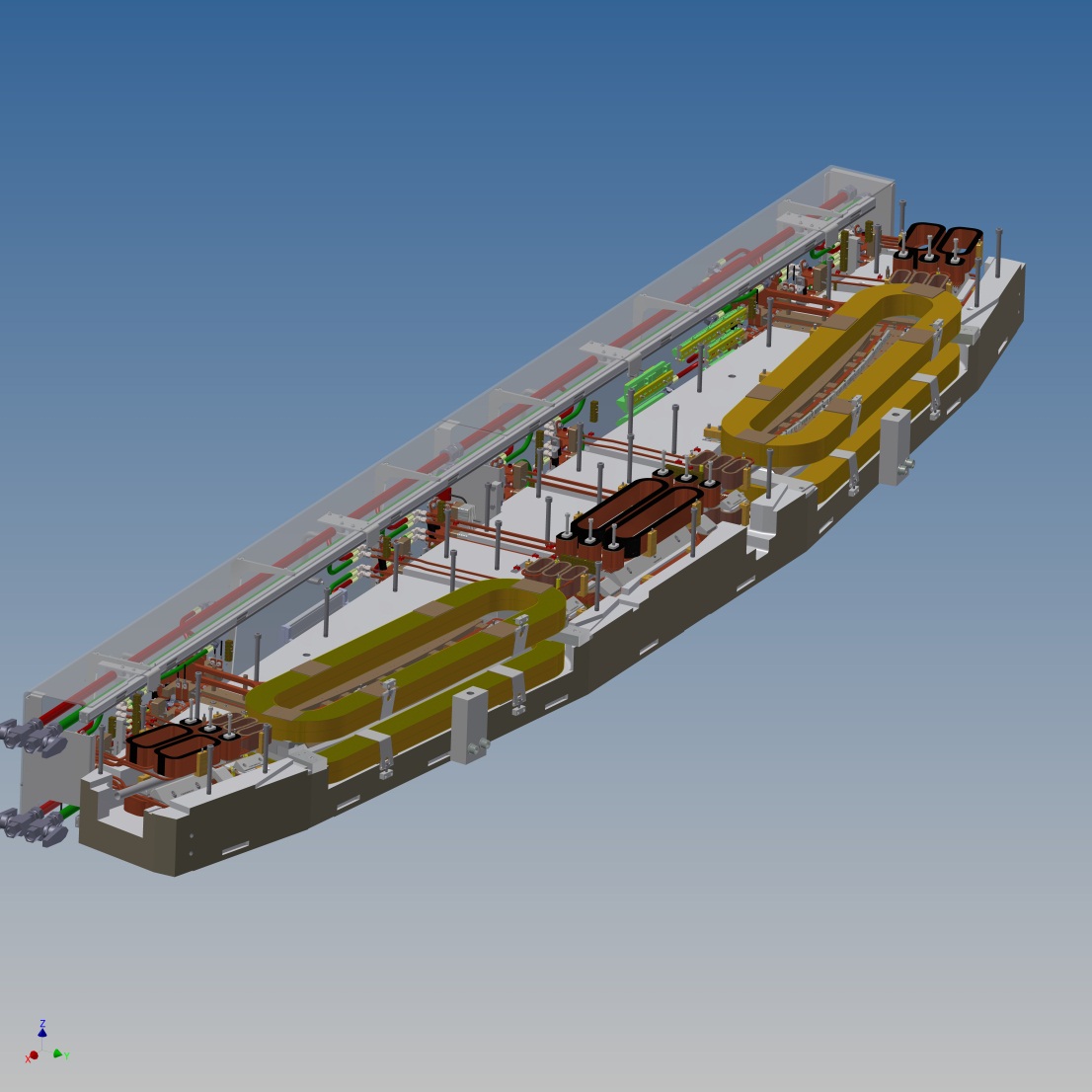 Combined function
quadrupole/sextupole(SQFI)
4.5 m
Challenge related to measuring 
central multipoles, due to limited access
IMMW 18, New York
Summary
We have devised a measurement scheme to measure Maxlab girders with high stability
Hall system shows high positional reproducibility, and stability
Succesful implementation of tangential, segmented coils
Harmonic coils can be reproducibly “lodged” in the girder
High degree of automatization implemented in Igor and Labview
Awaiting MaxLab 1.5 GeV girders for measurement
IMMW 18, New York
Acknowledgements
Claus Hansen: Project Manager
Dan Kristoffersen: Project engineer
Franz Bødker: Physicist
Gunver Nielsen: Physicist
Esben Krauthammer: Physicist
Christian Glarbo: Physicist
Kristoffer Andersen: Measurement Technician
IMMW 18, New York